The Effects of Uniform Prior and Event Definition Criteria on the NET-VISA Bulletin

Nimar Arora
Bayesian Logic, Inc.
P3.5-892
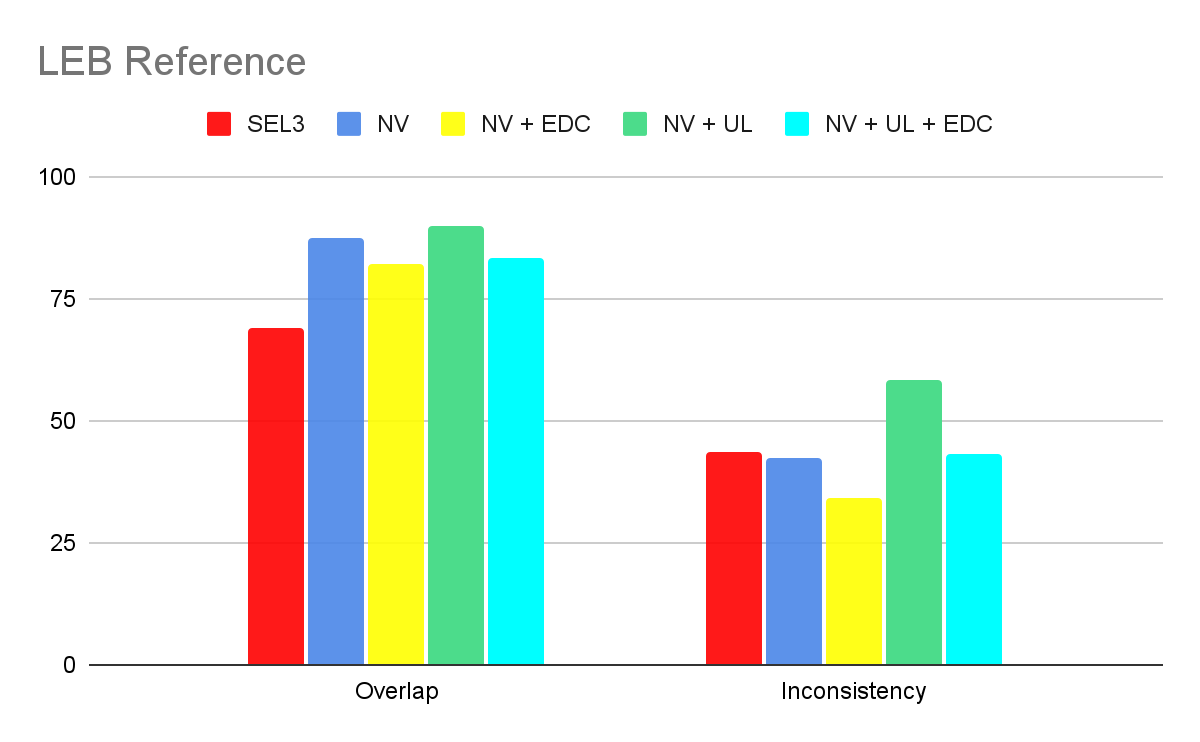 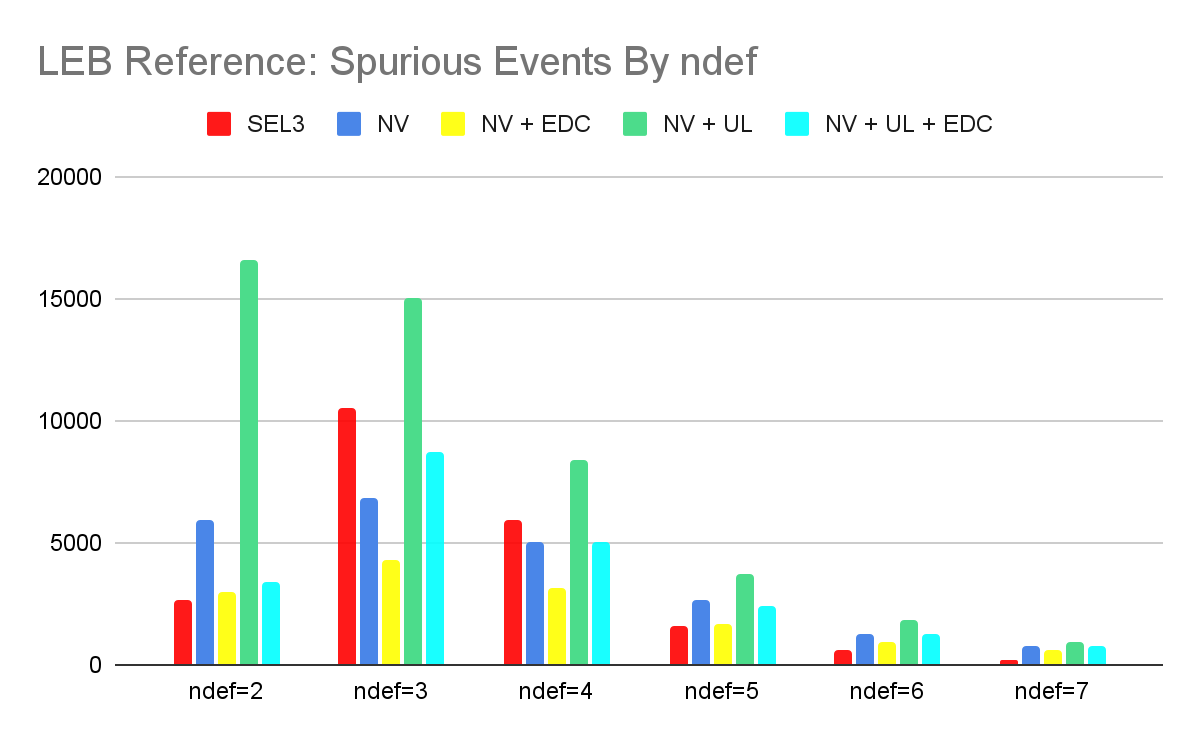 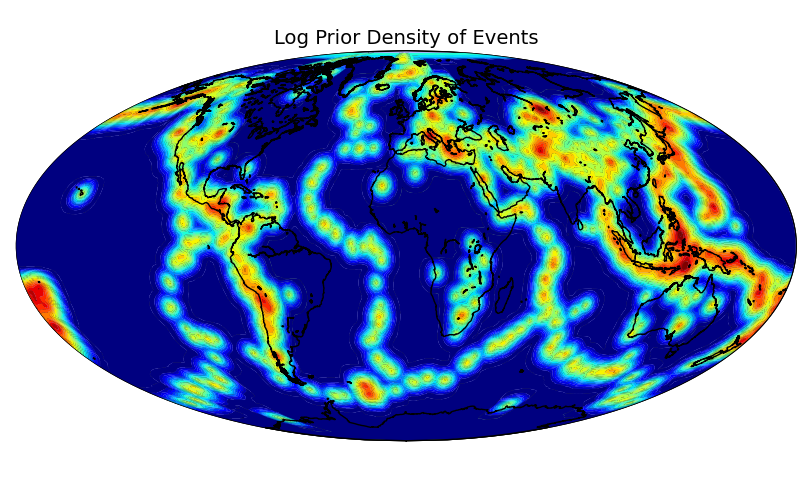 [Speaker Notes: With a uniform prior of event locations we tend to create a lot more small spurious events. Adding the EDC by itself doesn’t get the best overlap. EDC+UL is also worse than NET-VISA.]